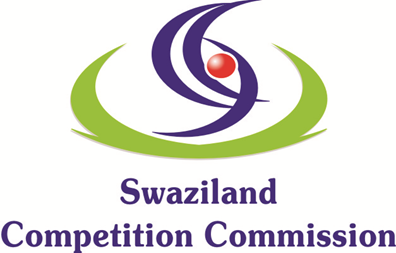 CONSUMER PROTECTION AND COMPETITION HIGHLIGHTS
Presentation by Ms Siboniselizulu Maseko, 
Analyst, Mergers and Acquisitions Department
Presented to the 5th Annual African Dialogue on Consumer Protection Conference, 10-12 September  2013

The views and opinions expressed herein are those of the author and do not necessarily reflect the official views or opinions of the Swaziland Competition Commission or any government agency of the Kingdom of Swaziland
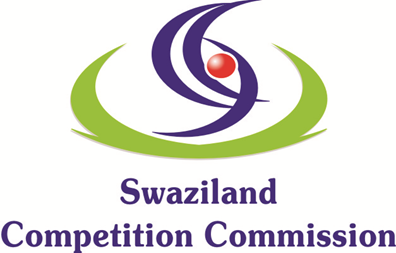 Presentation Outline
Enabling legislation
Functions and objectives of the Cartels and Enforcements Department 
Complaints Procedure
Complaints handling process
Types of Complaints received by the SCC
Siboniselizulu Maseko, Analyst Mergers and Acquisitions
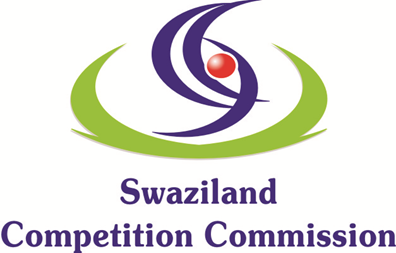 Enabling Legislation
The Competition Act (8 0f 2007)
The Competition Commission Regulations Notice (2010)
The Fair Trading Act (2001)
Siboniselizulu Maseko, Analyst Mergers and Acquisitions
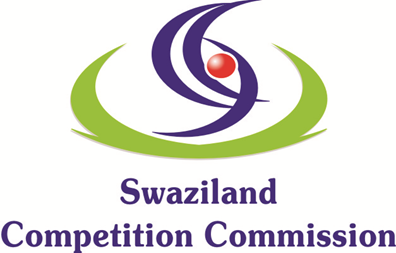 Vision
To be a credible, reliable and efficient competition authority for nurturing a competitive business environment
Mission 
 To create and promote a competitive environment that fosters economic growth and enhances consumer welfare
Siboniselizulu Maseko, Analyst
Mergers and Acquisitions
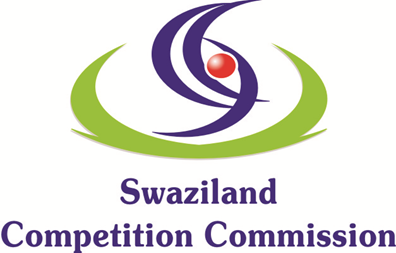 Functions of the Enforcements and Cartels Department
To curb competition-distorting business practices which may cause substantial loss of economic efficiency and consumer welfare. 

In line with s.11(1) of the Competition Act 2007.
Siboniselizulu Maseko, Analyst Mergers and Acquisitions
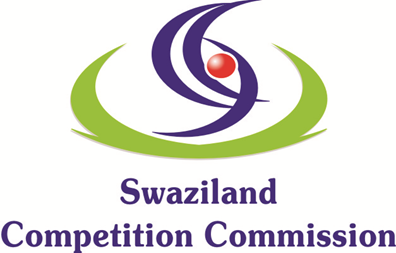 Complaints Procedure and Handling of Complaints
Letters, emails or personal visits to the SCC offices 
Establish whether the complaint falls within the ambit of the Act
Establish if an offence has been committed
Investigate the events around the conduct
Begin mediation between the parties
Siboniselizulu Maseko, Analyst Mergers and Acquisitions
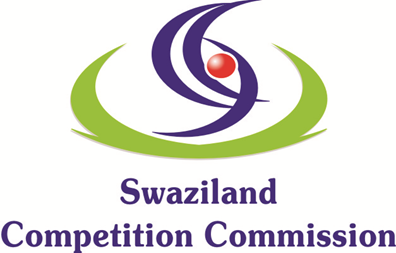 Types of Complaints Received by the SCC
Consumers being sold defective goods
Consumers’ goods being damaged at or during repairs
Alleged conduct of furniture shops with regards to hire-purchase transactions
The cellphone market
Siboniselizulu Maseko, Analyst Mergers and Acquisitions
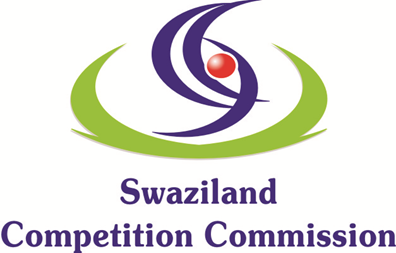 END

THANK YOU.

Questions and Answers
Siboniselizulu Maseko, Analyst Mergers and Acquisitions